Bonjour!
mardi, le cinq novembre
Travail de cloche
Completez cette phrase: C’était une nuit sombre et orageuse: un hippopotame dans le fleuve s’inquiètait car…
Bonjour!
mardi, le cinq novembre
In 2002, the oldest fossil of an ancestor of a human being was found in the francophone nation of Chad.
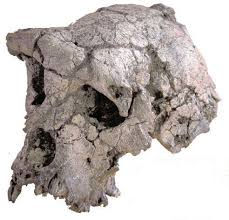 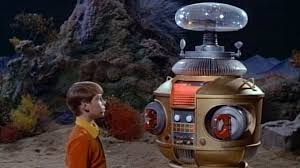 Avertissement! Avertissement! Il y a du danger, Will Robinson!
Unit Exam: Friday, November 8
Lisons le courriel à p. 131. 

Discutons les problèmes d’enfant.

Choississez un partenaire

Preparez une conversation entre la grand-mère et le petit-enfant où les deux discutent le problème. Souvenez-vous: vous vous aimez et vous voulez resoudre le problème.
s’occuper, Nous 
se mettre en colère, Tu 
se dépêcher, Ta mère et toi 
s’amuser, Je 
se souvenir, Marie et Claire
se demander, Toi et moi
Devoirs
Billet de sortie
Voulez-vous être espion(ne)? Expliquez votre réponse.